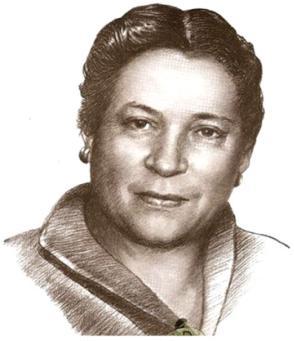 В страну детства к  Агнии  Барто
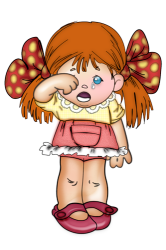 (1906 – 1981)
Составила Смоленцева Татьяна Григорьевна, 
учитель начальных классов
МОУ «Казанская СОШ»
Сернурский район РМЭ
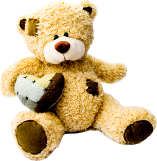 Дорогие ребята!
17 февраля   2021 года исполняется  
115 лет со дня рождения 
Агнии Львовны Барто. 
Предлагаем вам познакомиться 
с биографией, вспомнить её творчество, ответить на вопросы викторины.
Агния Львовна Барто родилась в Москве,
 в семье ветеринарного  врача 
Льва Николаевича Волова. Она училась в гимназии и занималась 
в хореографическом училище, мечтала стать  балериной.
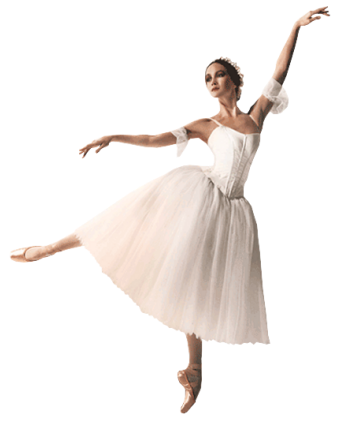 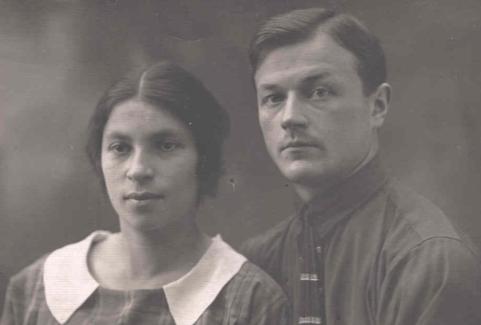 Первым мужем 
Агнии Львовны  был  поэт Павел Барто. Совместно с ним она написала стихотворения 
«Девочка –рёвушка», «Девочка чумазая», «Считалочка».
В 1925 году вышли в свет ее первые книжки «Китайчонок Ван Ли» и «Мишка-воришка». Большую роль в литературном  творчестве сыграла её встреча  с В. Маяковским. 
Стать настоящей поэтессой ей помогли  и К.И Чуковский, 
С.Я. Маршак.
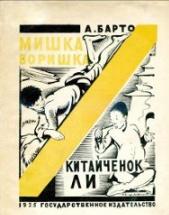 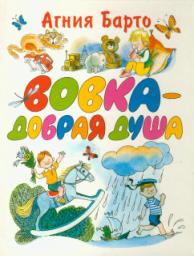 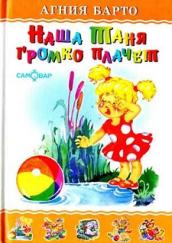 В годы Великой Отечественной войны А.Барто находилась в эвакуации в Свердловске, выступала на радио, писала для газет, выезжала  на фронт с чтением стихов. За сборник « Стихи детям» Барто была присуждена Государственная премия. (1950г)
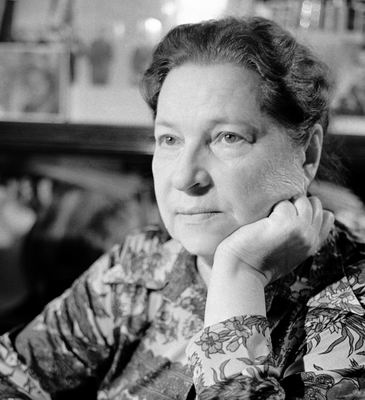 После войны в течение девяти лет А. Барто вела на радио передачу
 «Найти человека», в которой занималась поисками людей, разлучённых войной. Работала  она  и над сценариями детских кинофильмов.
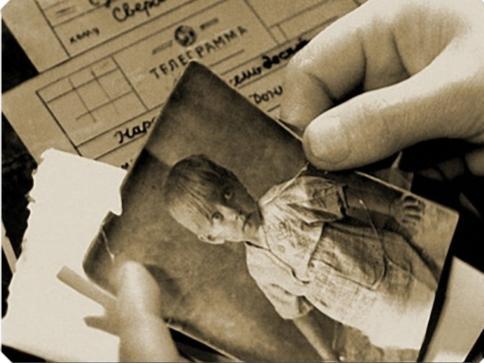 В 1976 году ей была присуждена Международная премия им. Х.К.Андерсена. Всю жизнь посвятила Агния Львовна детской поэзии и оставила нам много замечательных стихотворений. Её стихи переведены на многие языки. Умерла поэтесса в возрасте 75 лет в 1981 году.
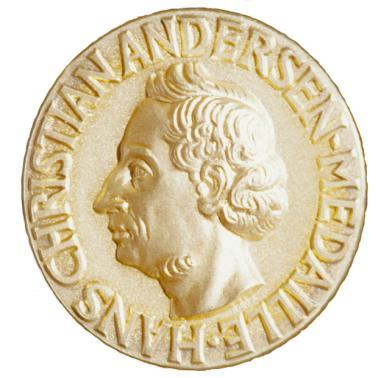 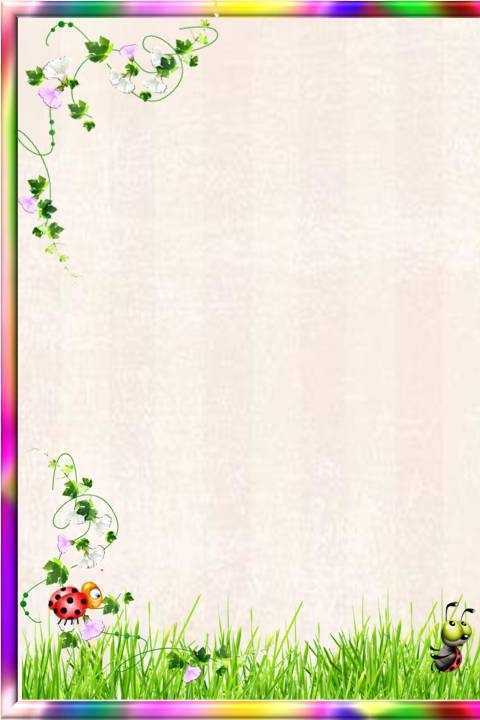 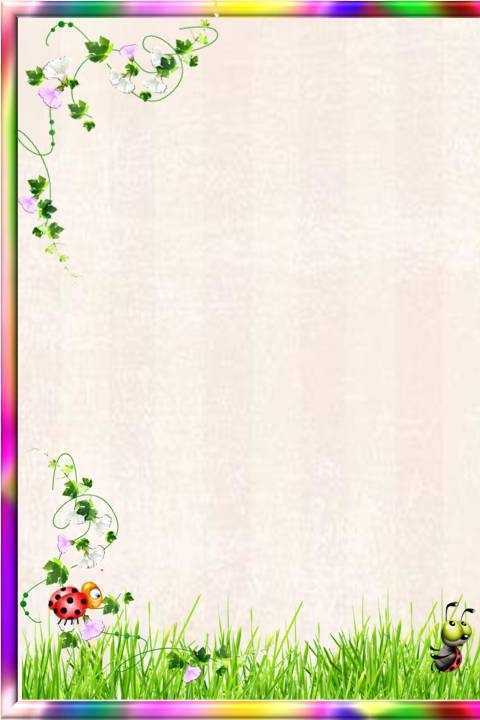 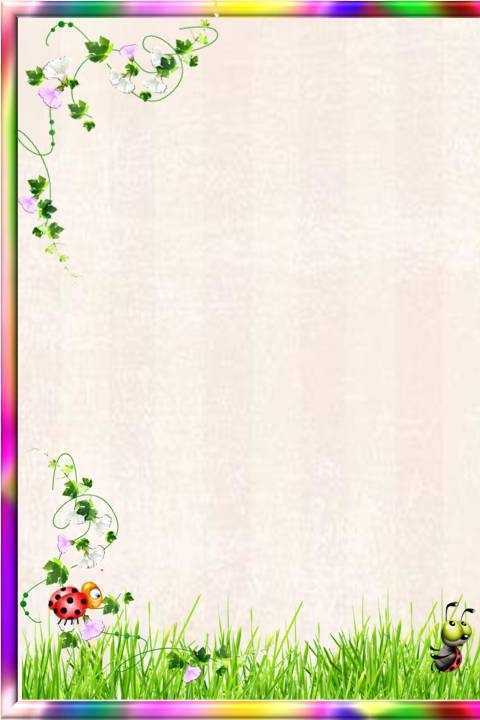 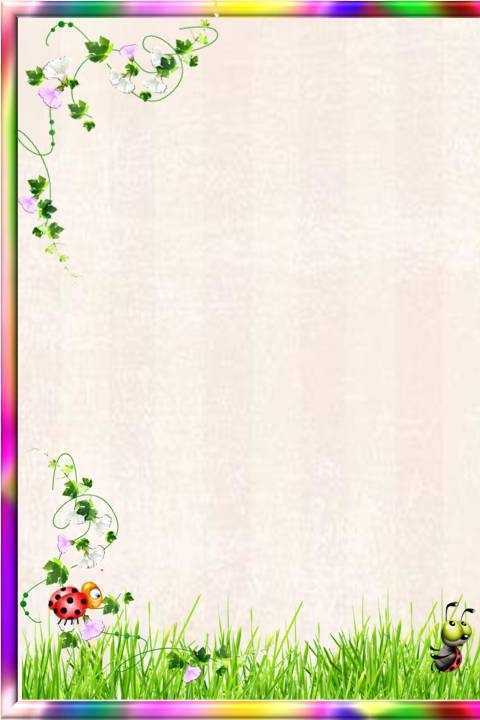 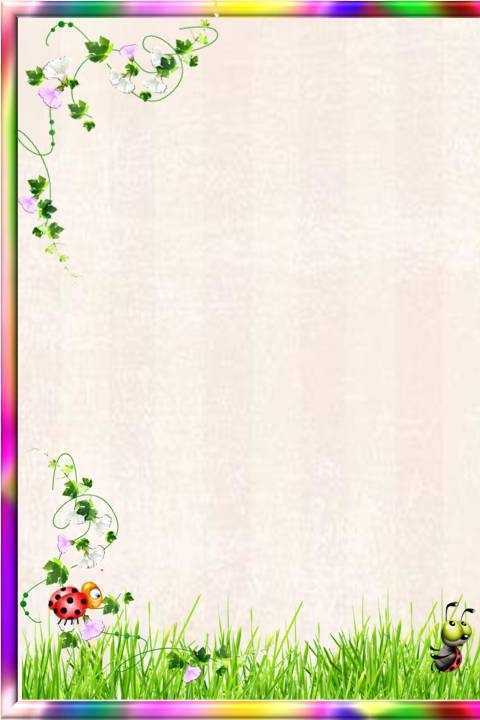 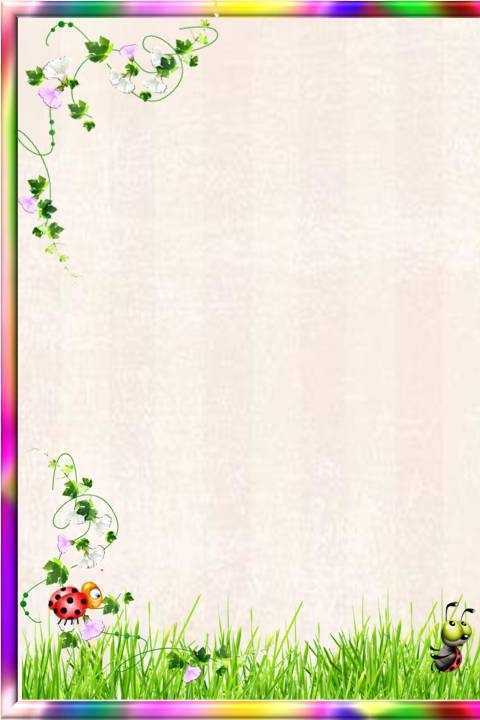 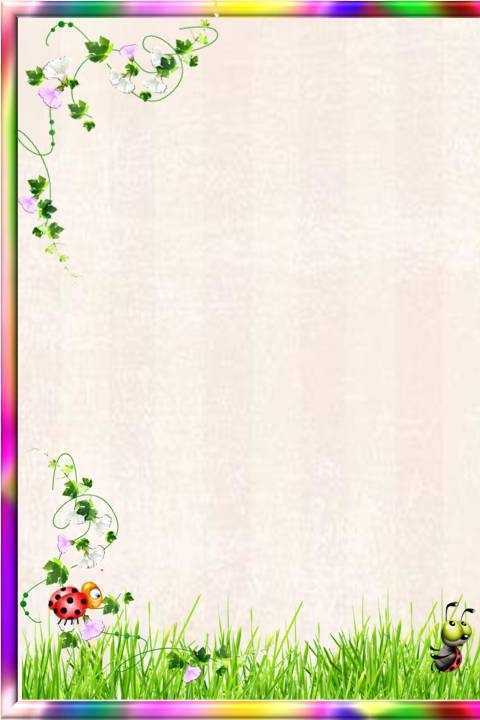 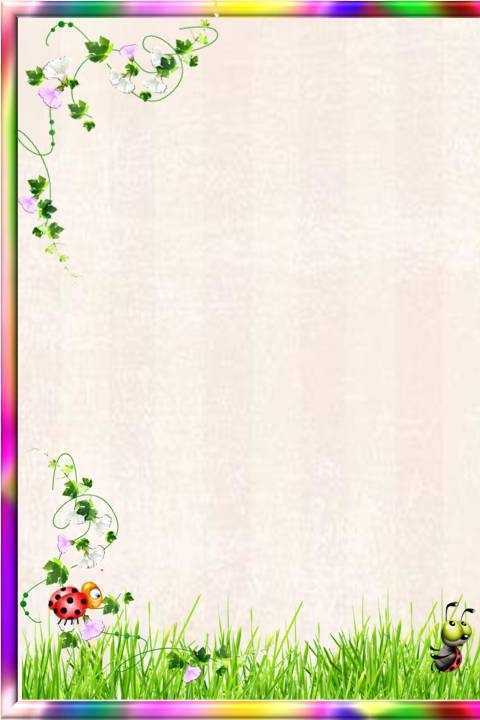 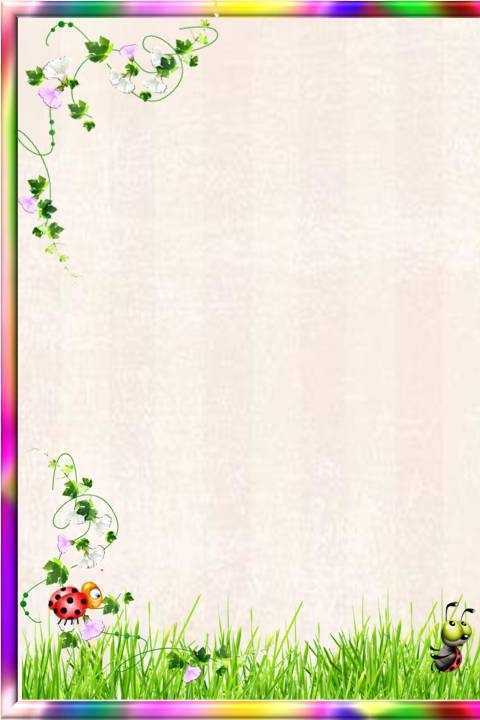 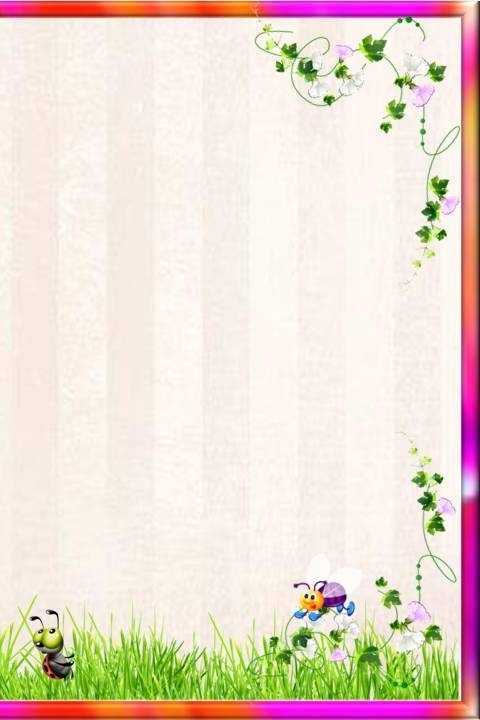 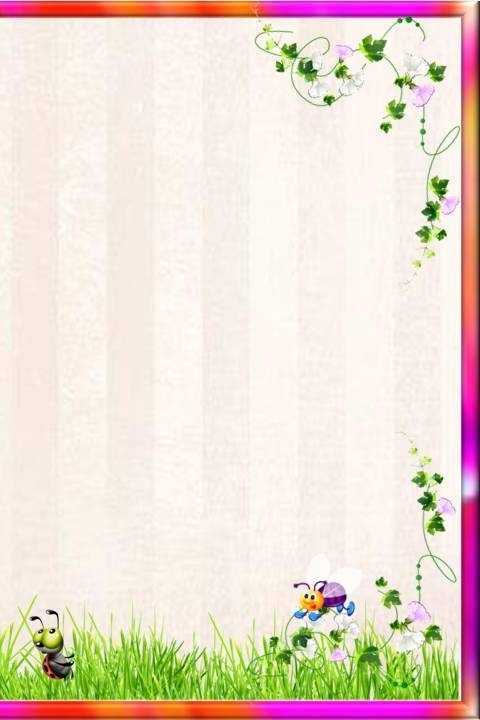 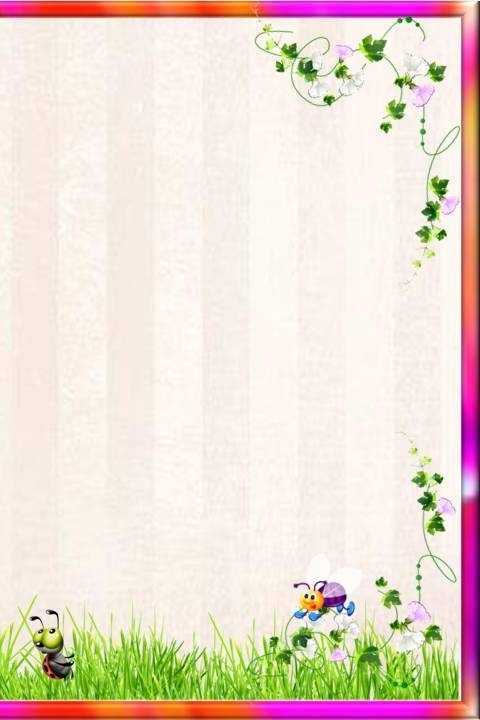 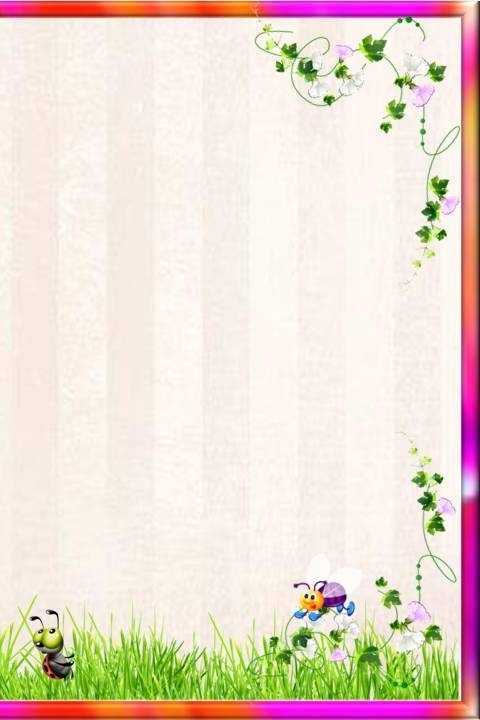 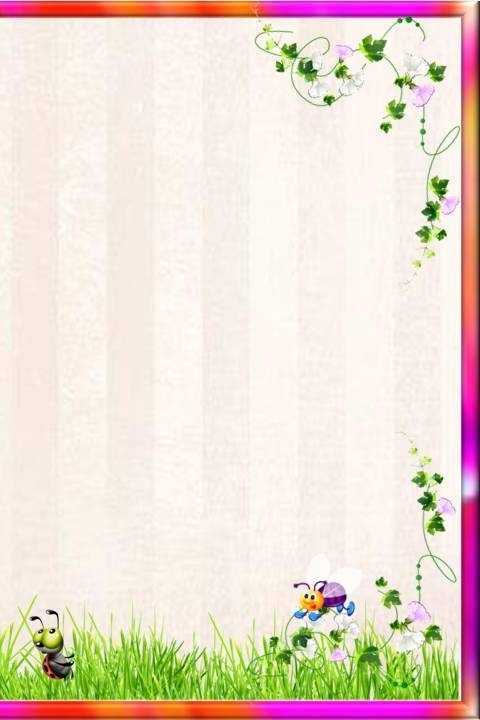 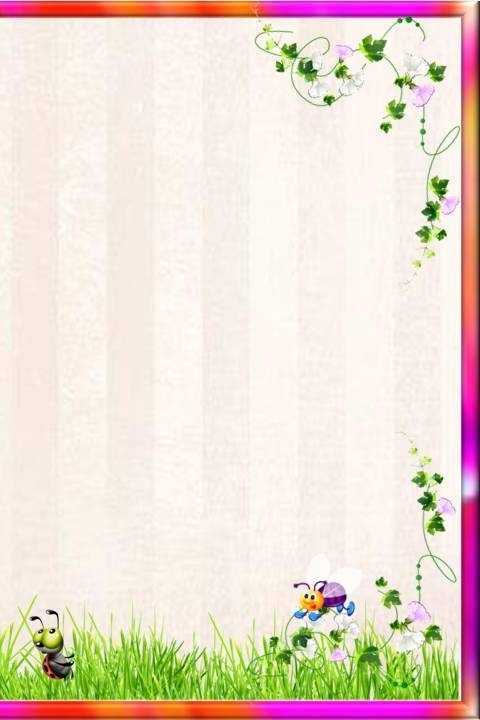 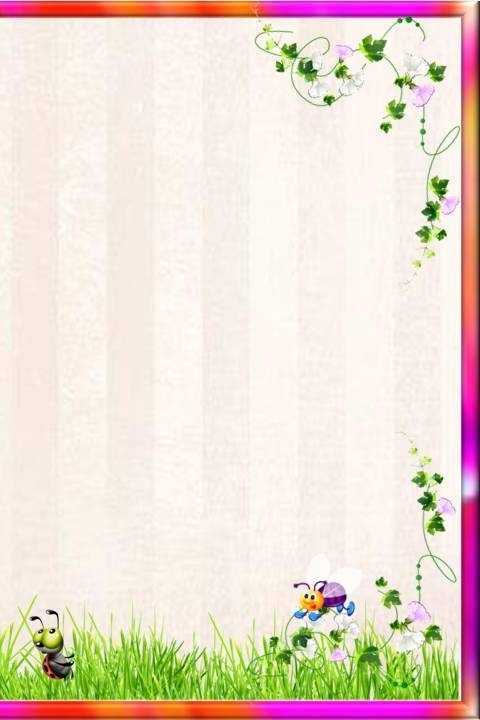 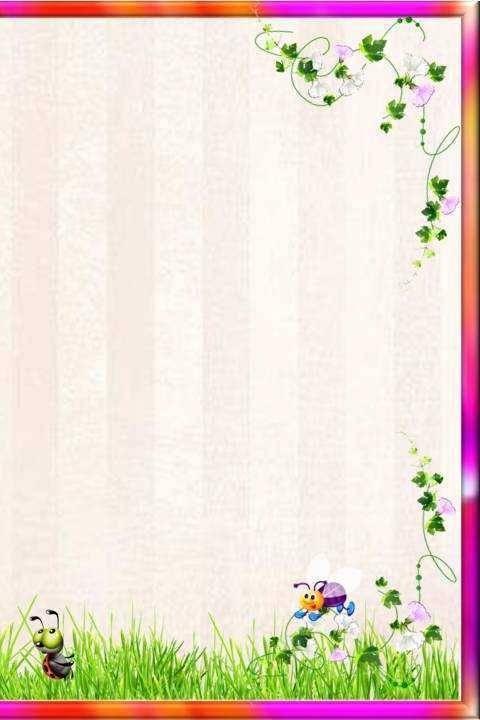 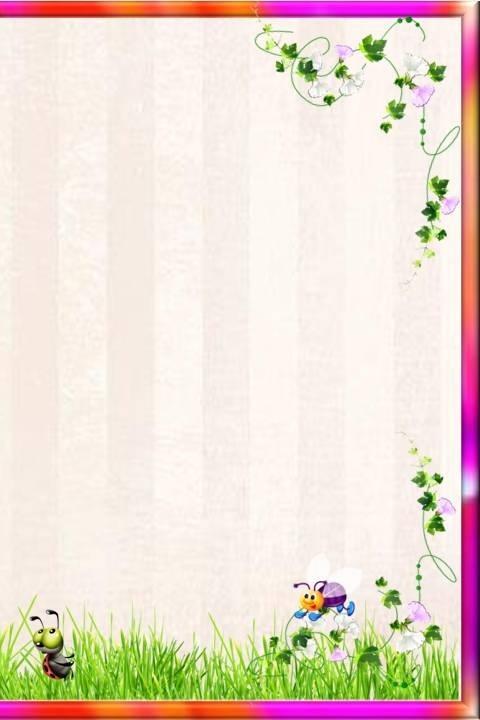 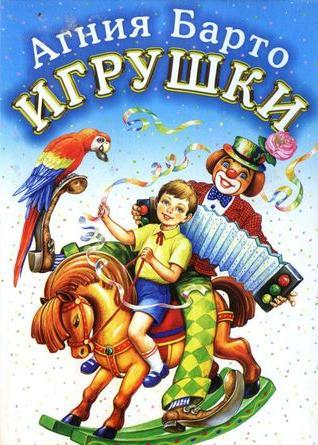 Козлёнок
У меня живёт козлёнок,Я сама его пасу.Я козлёнка в сад зелёныйРано утром отнесу.
Он заблудится в саду -Я в траве его найду.
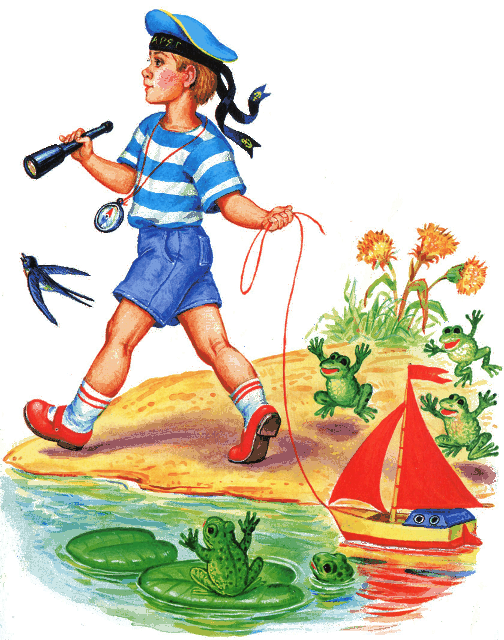 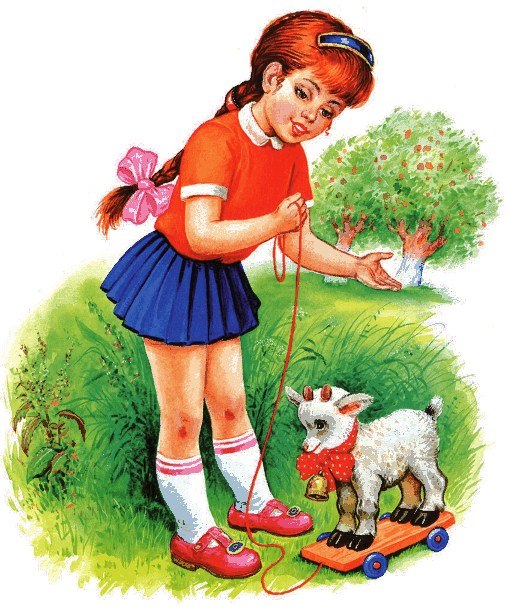 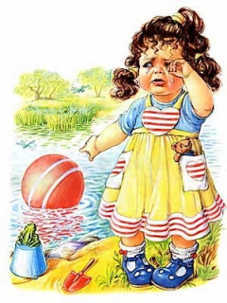 Лошадка

Я люблю свою лошадку,
Причешу ей шёрстку гладко,
Гребешком приглажу хвостик
И верхом поеду в гости.
Мячик

Наша Таня громко плачет:
Уронила в речку мячик.
-Тише, Танечка, 
не плачь.
Не утонет в речке мяч.
Мишка

Уронили Мишку на пол,
Оторвали Мишке лапу.
Всё равно его не брошу-
Потому что он хороший.
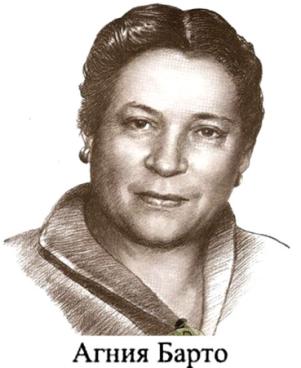 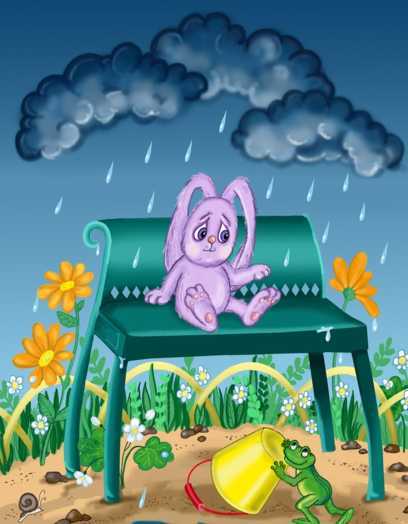 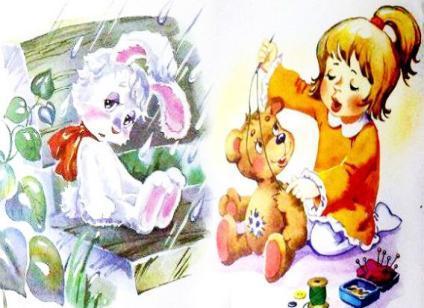 Содержание

1.Мишка
2.Лошадка
3.Зайка
4.Мячик
5.Бычок
6.Кораблик
7.Козлёнок
Бычок 

Идёт бычок, качается,
Вздыхает на ходу:
-Ох, доска кончается,
Сейчас я упаду!
Кораблик
Матросская шапка,Верёвка в руке,Тяну я корабликПо быстрой реке,И скачут лягушкиЗа мной по пятамИ просят меня:- Прокати, капитан!
Зайка

Зайку бросила хозяйка -Под дождем остался зайка.Со скамейки слезть не мог,Весь до ниточки промок.
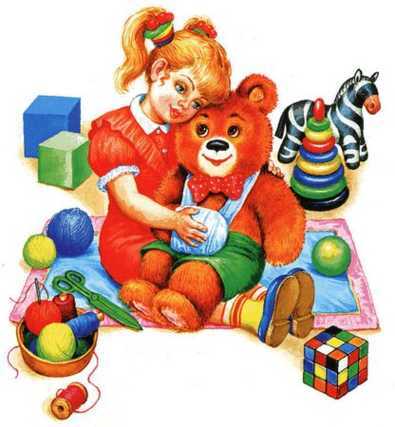 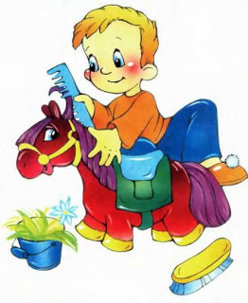 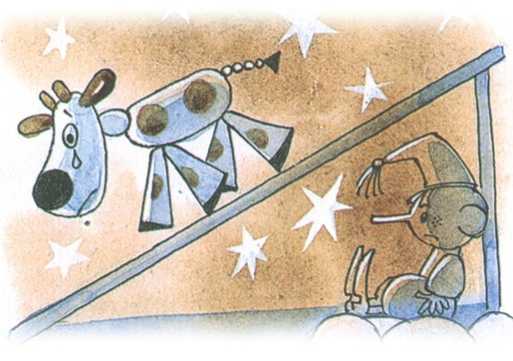 Конец
12
10
8
6
4
2
1
3
5
7
9
11
13
15
16
14
Кто промок под дождём, потому что не смог слезть со скамейки?
лошадка
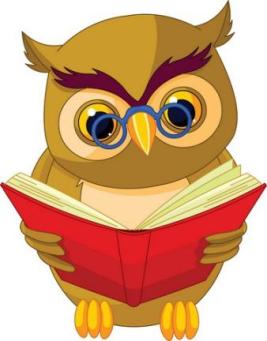 слоник
зайка
бычок
Из какого стихотворения строки?
Гребешком приглажу хвостик 
И верхом поеду в гости?
самолёт
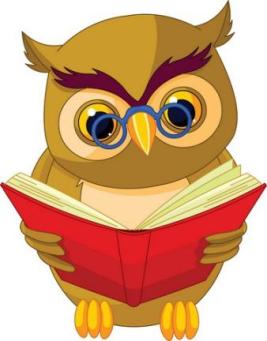 грузовик
кораблик
лошадка
Про какого героя строки?
Он заблудится в саду
Я в траве его найду.
козлёнок
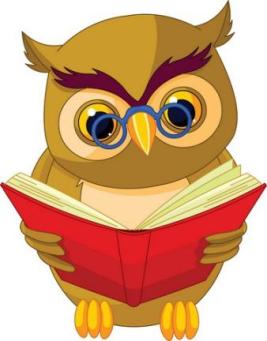 бычок
мишка
слоник
Кто не захотел кататься в грузовике?
мишка
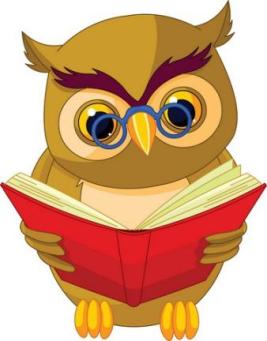 зайка
кот
слоник
Какое стихотворение заканчивается словами:
А потом вернёмся к маме?
самолёт
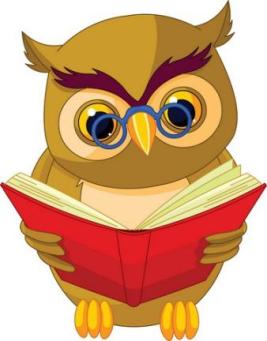 кораблик
грузовик
флажок
Какое из стихов не принадлежит Агнии Барто?
лошадка
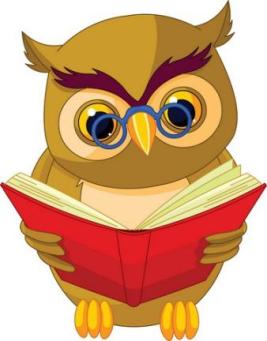 слоник
прививка
верёвочка
Почему плакала Таня в стихотворении?
упала в лужу
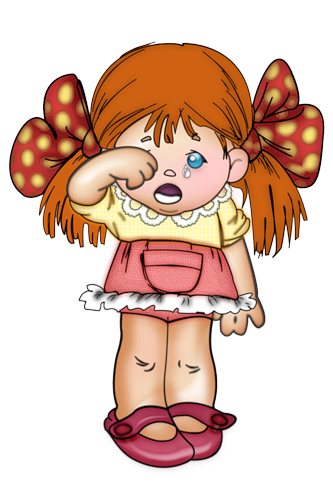 уронила мяч
ударила коленку
потеряла игрушку
Как звали  девочку из стихотворения, где есть строки:
Я устала, не могу,
Я вам завтра помогу.
Лидочка
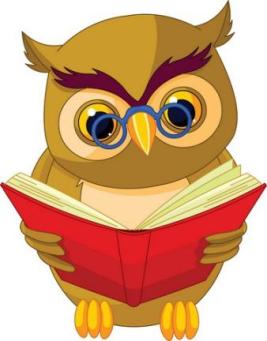 Настенька
Танюша
Лялечка
Что просили лягушки, увидев капитана?
угостить червячком
быстрее уехать
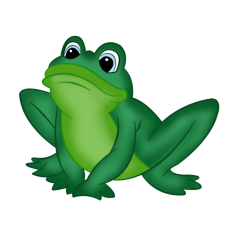 прокатить на кораблике
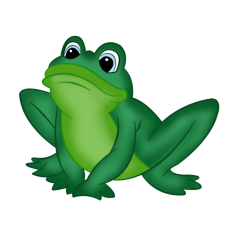 спеть песню
Источники информации
http://didaktor.ru/shablony-dlya-vypolneniya-priyoma-listanie/  приём листания С.Н. Лебедева
http://212.0.68.126:8087/jirbis2/ebooks/barto/igrushki_H/barto_igrushki_i_008.png 
http://www.maam.ru/images/photos/medium/article1368.jpg 
http://profilib.com/reader/25/55/b75525/003.jpg  
http://lirika.biz/loshadka.jpg 
http://www.papmambook.ru/images/upl/tinymce/articles_327_50641310861d4b638471a7f8e94d1034354152069c1c5.jpg 
http://profilib.com/reader/25/55/b75525/008.jpg
http://evreimir.com/wp-content/uploads/2012/01/uronila-tanya-machik.jpg
http://royallib.com/data/images/175/cover_175969.jpg 
http://www.uskazok.ru/2013/12/blog-post_2280.html стихи
http://galerey-room.ru/images/0_3d5b4_94706a9_orig.png
http://server.audiopedia.su:8888/staroeradio/images/pics/008262.jpg портрет  А.Барто
http://s0.pic4you.ru/allimage/y2011/09-04/12216/1160676.png балерина
http://iledebeaute.ru/files/images/pub/part_2/42442/src/bartofamily_org_0.jpg?1109_708
http://img-fotki.yandex.ru/get/4701/tatyana2q8-medvedeva.124/0_534dc_89f1f6b7_L.png.jpg
http://s42.radikal.ru/i096/1002/3c/ce2afe53455b.png лягушки
Источники информации
http://promo247ziistore.com/photo/55f6cdd018bba.jpg
http://wikilivres.ru/images/thumb/5/5f/A_Barto_Book_1925-small.jpg/180px-A_Barto_Book_1925-small.jpg
http://old.prodalit.ru/images/255000/250078.jpg
http://lib-str.ru/assets/images/anons-2/9785850662417.jpg
http://referatikk.ru/2014-02-22-09-40-16/53-2014-02-23-22-08-17/131-2014-02-23-22-10-33.html
  http://cs9230.vk.me/v9230215/1a81/_FZyL6FT8Hc.jpg
http://www.tunnel.ru/i/post/29/292414/400165/at460240528.jpg
http://www.jugendliteratur.org/downloads/pressematerial/hans%20christian%20andersen%20medaille.jpg
http://royallib.com/data/images/175/cover_175969.jpg
http://easyen.ru/load/shablony_prezentacij/vremena_goda/shablony_vesennee_nastroenie/523-1-0-28096   фон – Шахторина О.В., учитель иностранного языка г.Камешкова
, http://easyen.ru/load/shablony_prezentacij/ramki_fony_shrifty/klishe_s_azhurnymi_krajami/535-1-0-20341   фон – Салиш С.С., учитель начальных классов г. Актобе, Казахстан
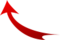